みんなで
楽しく
スポーツを
しよう
楽スポ
彦根市スポーツ推進委員協議会では、ニュースポーツの出前講座を行っております。
ニュースポーツって何？
ニュースポーツは、「いつでも、どこでも、だれでも、いつまでも」スポーツを楽しむために、新しく考えられたスポーツで、相手と競い合うだけでなく、だれもが一緒に楽しむことを目的としています。
出前講座って何するの？
出前講座(楽スポ)は、だれもが楽しめるニュースポーツを、一人でも多くの方に体験してもらうために、彦根市スポーツ推進委員協議会が考えた新たなスポーツ講座です。
　会場や日時などを決めていただければ、ご依頼いただいた団体の年齢層や人数に合った、だれもが楽しめるニュースポーツ講座を出前いたします。
申し込みはどうするの？
自治会や老人クラブなど、ニュースポーツをやってみたい団体の皆様で、日時と会場、
　やってみたいスポーツ等を決めてください。

2.　次ページの申込書をご記入の上、彦根市スポーツ推進委員協議会事務局に提出して下さい。やっ
　てみたいスポーツが分からない場合は、こちらから提案しますので、お気軽にご相談ください。
　※申込内容によっては、出前講座を実施できない場合があります。申込書の注意事項をご確認ください。

3.　より楽しい教室になるように、ご提出いただいた申込書の内容に沿って、スポーツ推進委員と具
　体的な内容について打合せを行い、内容を決定します。

4.　当日は、スポーツ推進委員が親切・丁寧にニュースポーツ教室を行いますので、ルールを守って、
　思い切り楽しんでください！
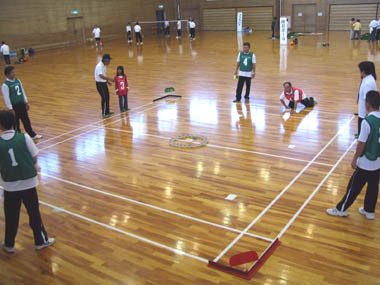 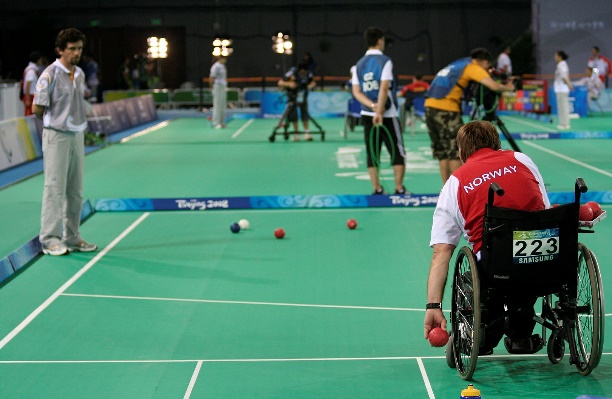 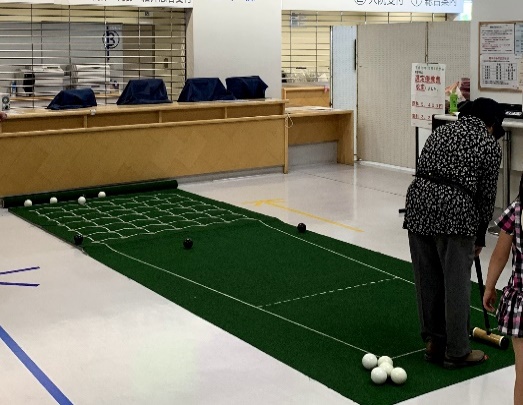 スーパーカロム
ボッチャ
囲碁ボール
このほかにも、様々なニュースポーツがありますので、ぜひお気軽にご相談ください！
彦根市スポーツ推進委員事務局　彦根市元町4番2号(彦根市役所 本庁舎4階)　彦根市スポーツ振興課内
　　　　　　　　　　　　　　　TEL：0749-22-5955／FAX：0749-23-2660
　　　　　　　　　　　　　　　E-Mail：sports@ma.city.hikone.shiga.jp
出前講座(楽スポ)申込書
令和　年　月　日
住　所：　　　　　　　　　　　　　　　　　　　

団体名：　　　　　　　　　     　　　　　　　　　

代表者：                                             　　　　　　　　　

連絡先：
次のとおり、出前講座を申し込みます。
開催希望日時：令和　 　年　　月　　日　(　)　　　　：　　　～　　：　　　　　　　　


場　　　　所：　　　　　　　　                                              　　　　   　　　　　　　　　　　


参   加   人   数：　                                    人（　                                                                             　　　）   
※(　　)内に年齢や学年等が分かれば具体的にご記入ください。


備　　考　※ご希望のニュースポーツや、出前講座を実施する上で気になることなどをご記入ください。
彦根市スポーツ推進委員事務局　彦根市元町4番2号(彦根市役所 本庁舎4階)　彦根市スポーツ振興課内
　　　　　　　　　　　　　　　TEL：0749-22-5955／FAX：0749-23-2660
　　　　　　　　　　　　　　　E-Mail：sports@ma.city.hikone.shiga.jp